Figure 1. fMRI paradigm. Each round of the game is composed of 4 intervals: the player chooses which chip to play next ...
Cereb Cortex, Volume 23, Issue 1, January 2013, Pages 28–35, https://doi.org/10.1093/cercor/bhr369
The content of this slide may be subject to copyright: please see the slide notes for details.
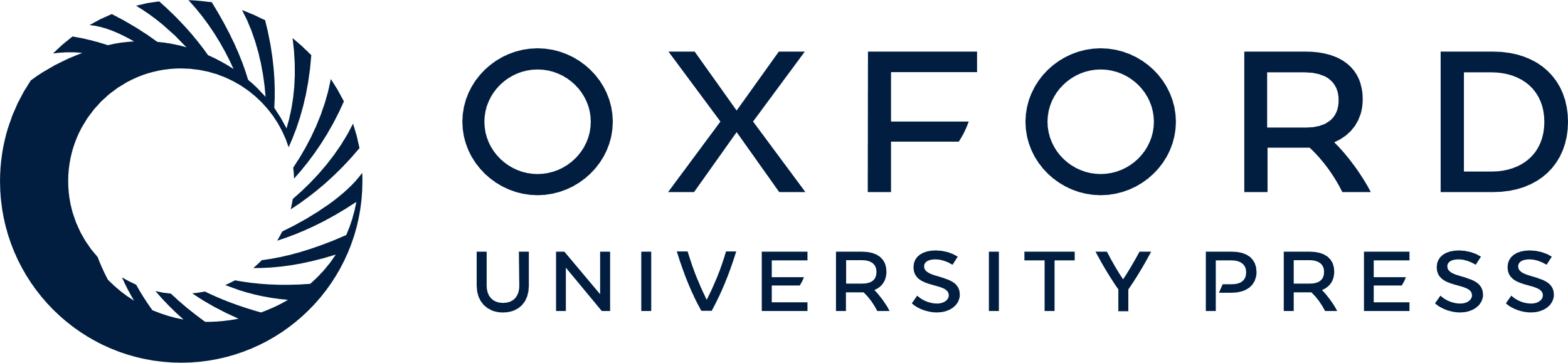 [Speaker Notes: Figure 1. fMRI paradigm. Each round of the game is composed of 4 intervals: the player chooses which chip to play next (first interval: “Choose”; 4 s), moves the cursor to the chosen chip, and places it face down adjacent to the master chip (second interval: “Ready” and “Go”; 4 s). The player then waits for the opponent's response (third interval: “Anticipation”; jittered randomly to 3.4, 5.4, or 7.4 s) and sees whether the opponent challenges this choice by uncovering the chosen chip or not (fourth interval: “Outcome”; jittered randomly to 3.4, 5.4, or 7.4 ). Player's choices and opponent’s responses are interactively determined by the flow of the game round after round, creating a natural progression of a game situation that lasts 4 min or until the player wins. Each player played consecutively for 14 min at each testing point (average ± standard error of the mean number of games 4.23 ± 0.06).


Unless provided in the caption above, the following copyright applies to the content of this slide: © The Author 2012. Published by Oxford University Press. All rights reserved. For permissions, please e-mail: journals.permissions@oup.com]